Дифференциация звуков С-Ш
ЦелИ: 1.Научить детей с ОНР дифференцировать звуки с-ш. 
2. Развитить фонематический слух и представление
Подготовила: Учитель-логопед 
                                   Антонова Ю.А.
МБДОУ «Детский сад №54 «Звездочка» с. Осиново ЗМР РТ»
КАКой звук издает ЗМЕЯ?
Когда чайник закипает, то какой звук он издает?
Назови картинки правильно произнеси с или ш
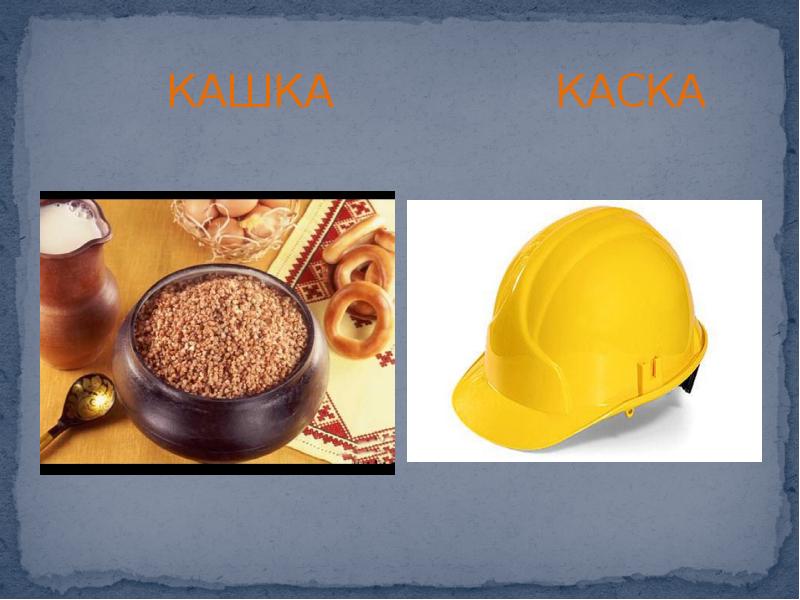 Помоги змейке найти картинки со звуком Ш
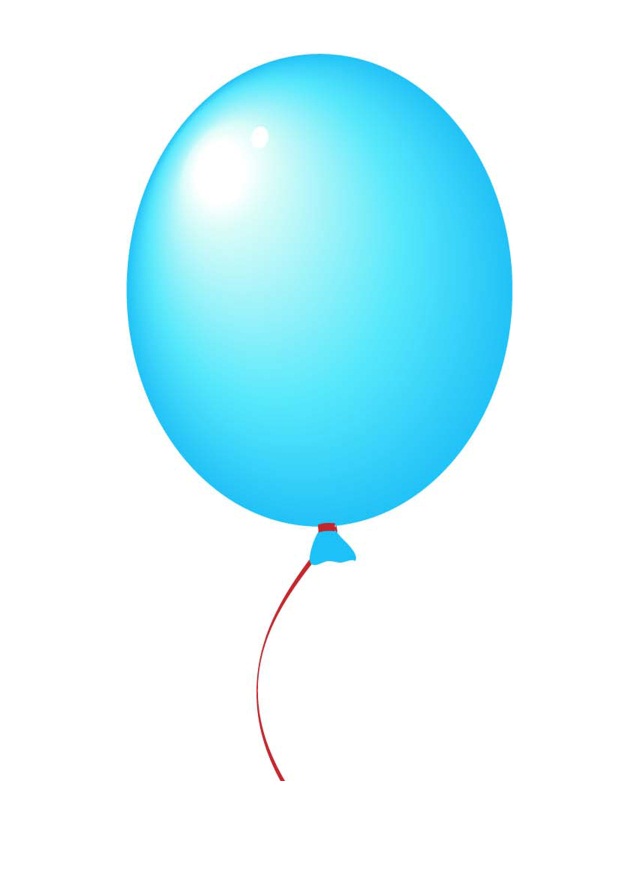 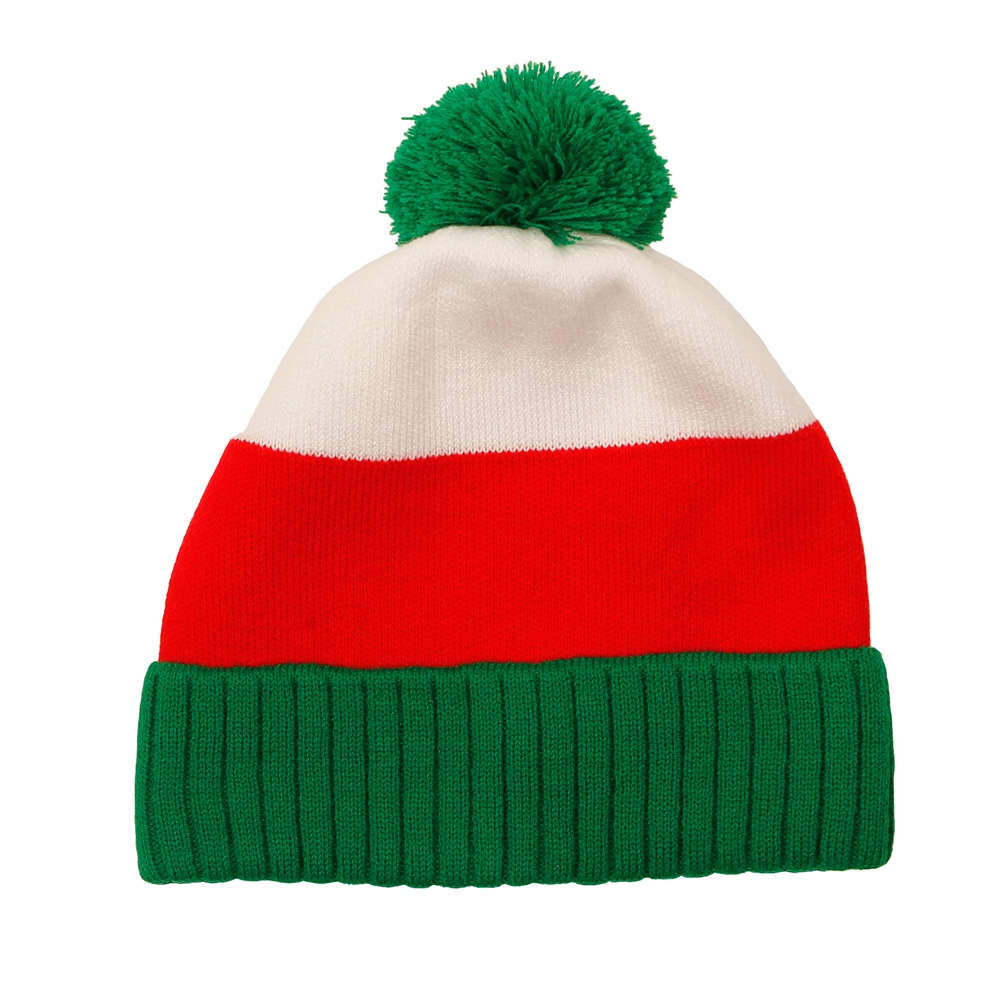 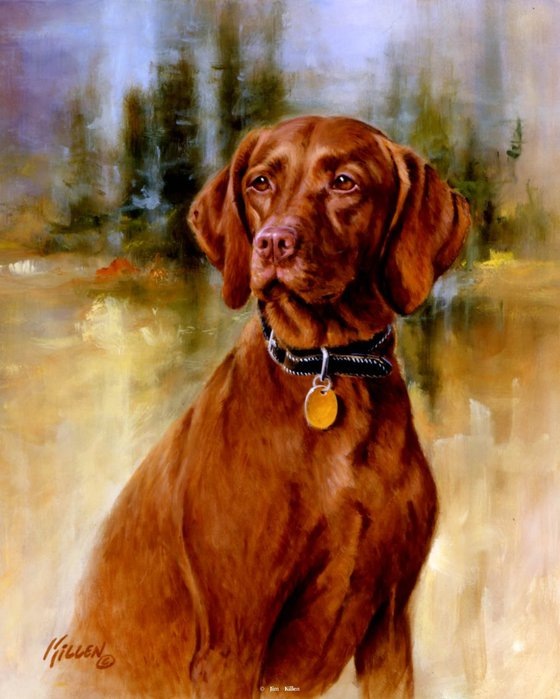 Помоги чайнику найти картинки со звуком с
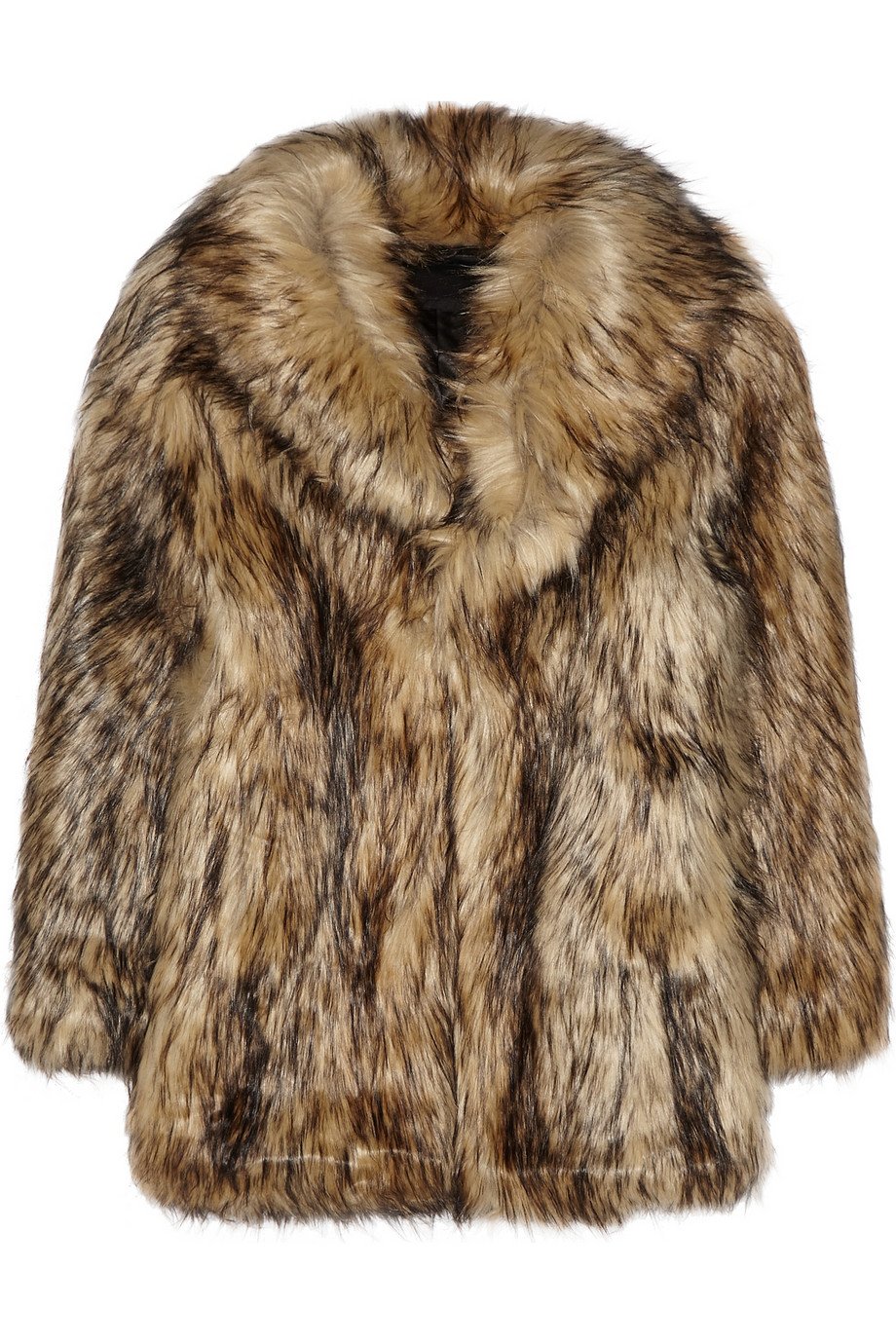 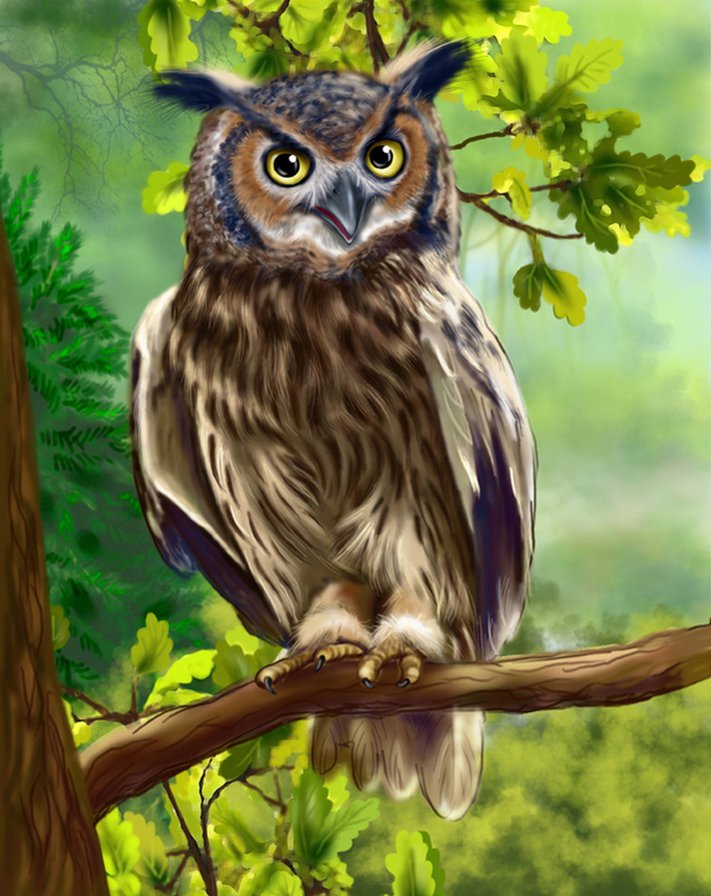 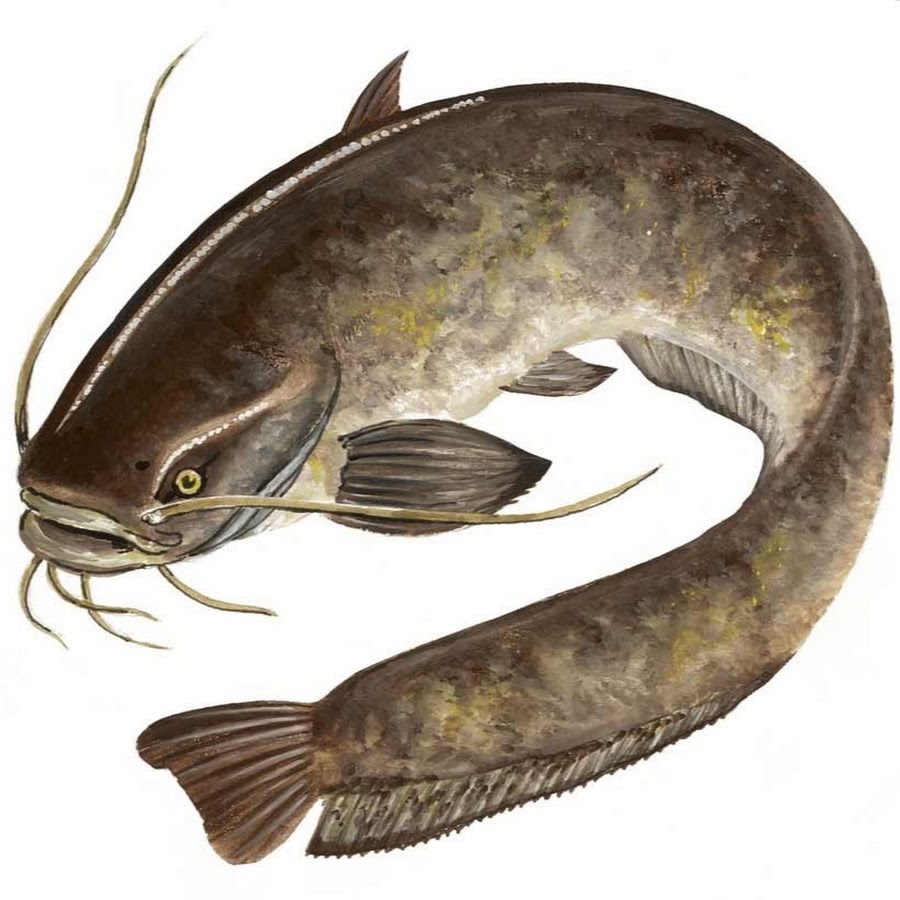 Спасибо за внимание!